Tracing the Trope of Redemptive AntisemitismbyDavid PattersonHillel A. Feinberg Distinguished ProfessorAckerman Center for Holocaust StudiesUniversity of Texas at DallasSenior Research FellowInstitute for the Study of Global Antisemitism and Policy
Early Cultural Expressions of Antisemitism          Democritus 				Manetho 				Tacitus(460- 370 BCE)			(3rd Cent BCE)		(56 – 120 CE)
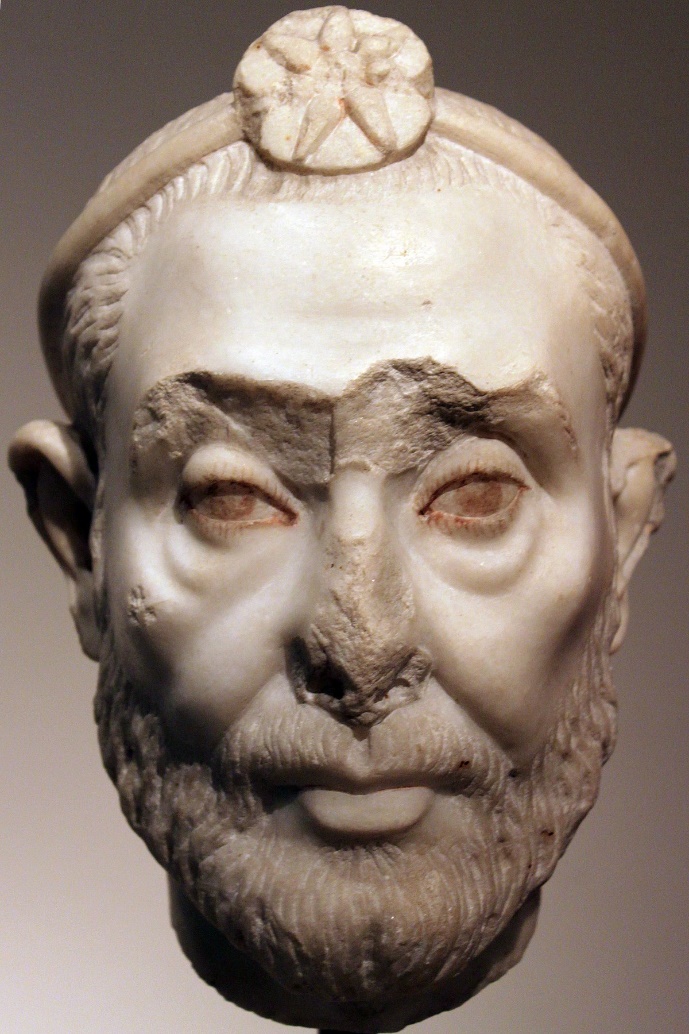 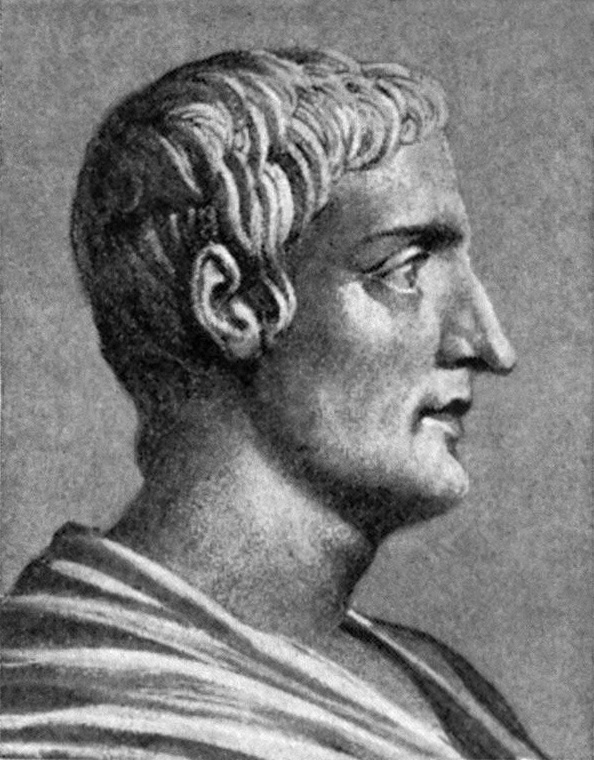 Saul Friedländer (b. 1932), The Years of Persecution, Years of Extermination (2010)
“In redemptive anti-Semitism 
the struggle against the Jews 
is the dominant aspect of a 
worldview in which other racist 
themes are but secondary 
appendages… .  Redemption 
would come as liberation from 
the Jews - as their expulsion, 
possibly their annihilation.”
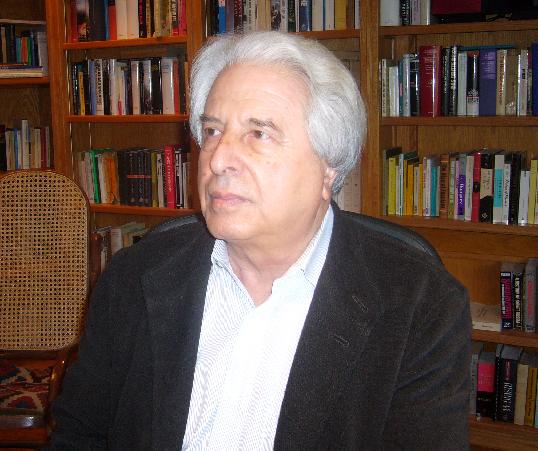 I would add:
Redemptive antisemitism arises with the human usurpation of the divine throne of judgment in the determination of the damned and the redeemed.
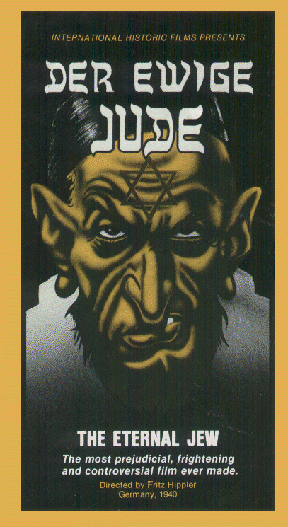 Redeemed from what?The evil Eternal Jew and thecontagion of Judaism.
St. Ignatius of Antioch (ca. 35 – 108):The Jew Delegitimized
\
“Do not observe Jewish commandments,” disconnecting from the mitzvot, as found in the Torah.
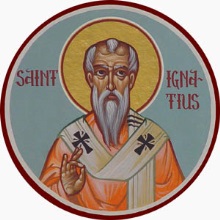 The Promise of Redemption:The Stake in the Elimination of the Jew
“He who believes in the Son has everlasting life; and he who does not believe in the Son shall not see life, but the wrath of God abides on him.” 
John 3:36
St. Irenaeus (130 – 202)The New Dispensation, the Key to Redemption
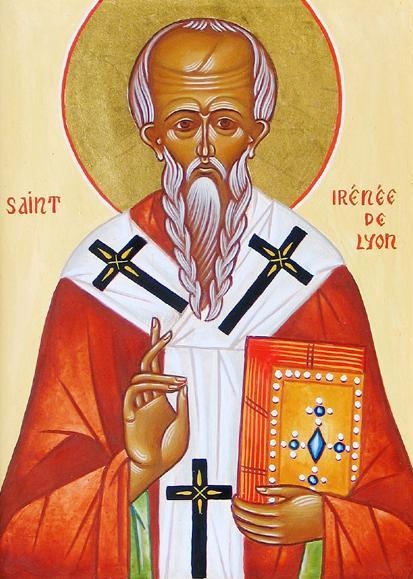 “When the new comes, the old is done away with,” superseded and illegitimate.
Teaching of Contempt: Jews as Deicides (150 -258) Tertullian    Justin Martyr     Origen         Cyprian
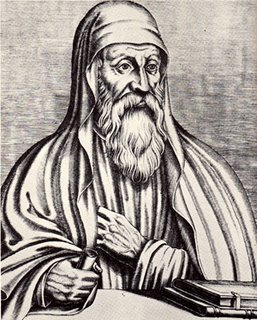 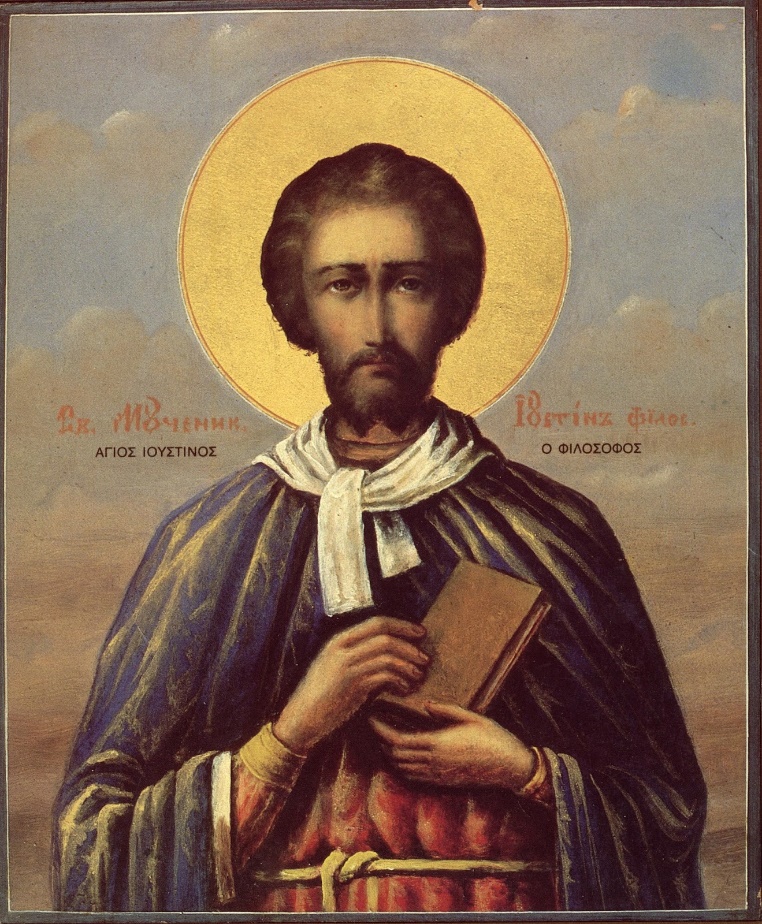 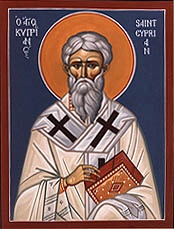 Joel Carmichael: The Satanizing of the Jews“What would otherwise have been mere exoticism, a cluster of normal dissimilarities between different groups, was escalated by the Jewish role as a Counter-Incarnation to a level of lofty horror that, in the very process of ‘sparing’ the Jews, heightened their demonically powerful character.”
Steven Katz: The Holocaust in Historical COntext
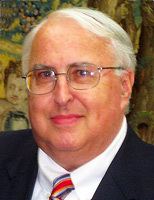 Once the Jews become a 
theological category, they 
become “a mythic creature… 
Jews, a Jew, can be God 
incarnate; they can be the 
Devil incarnate; but they can 
never again be merely human 
beings.”
Demonization: “Whoever observes ceremonies of the Jews… has fallen into the pit of the devil.”
St. Jerome (347 – 420)
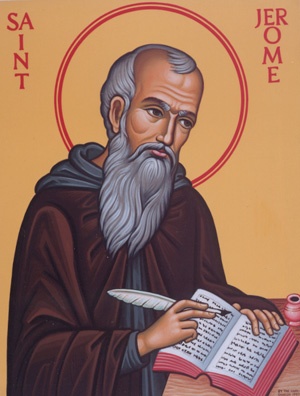 St. John Chrysostom, the“Golden-Mouthed” (349 – 407)
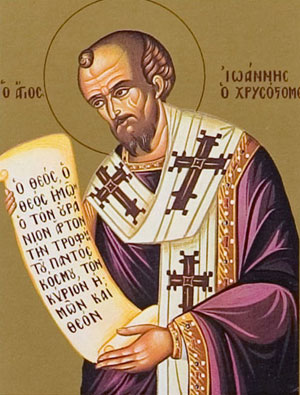 Demonization, naming the evil: 
“What is in the synagogue of 
the Jews who fight against God?
It is the devil, who leads them 
in their revels.”
Ephraim of Syria (306 – 372)Holy Hatred of the Jew Added to the Liturgy
Eusebius of Caesaria (d. 444): Hatred of the Jews is holy and pleasing to God.
Athanasius I of Constantinople (1230 – 1310): Redemptive hatred: “It is the duty of Christians to hate thedeicidal Jews.”
Rhineland Massacres of 1096
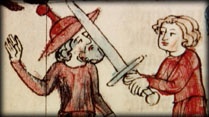 “Anyone who kills a Jew will have his sins forgiven” and thus attain redemption.
Pope Innocent III (1161 – 1216) Fourth Lateran Council (1215)“The blood of Jesus calls out…” to be redeemed by blood, by bleeding humanity of its impure blood..
Jesus the Redeemer Brought before Caiaphas, ca. 1275The Jews Delegitimized, Dehumanized, Demonized
Desecration of the Host, 1243The Murder of the Redeemer Re-enacted, Ritualized,Satanized
Burning the Talmud, Paris, 1242, Pope Gregory IX“When you begin byburning books, youend by burningpeople.” Heinrich Heine, 1834
Burning People: Rindfleisch Massacres of Jews, 1298 – 1299: Not Punishment but Purification Necessary for Redemption
Burning Jews during the Black Death, 1349: Jews are the carriers of the contagion of Judaism, which threatens the life of the soul.
Threat of Damnation:The Devil and the Jews, 15th Century
Tomás de Torquemada (1420 – 1498)Spanish Inquisition (1478 – 1834)Redemption lies in correctbelief. Heresy is false belief.The heresy of Judaism threatens redemption.
Auto Da Fe: Purification and Salvation
Muhammad (570 – 632)
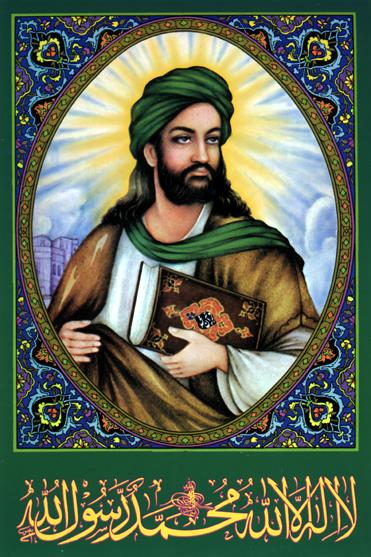 “This is the book [of redemption]”
(Quran 2:2).
“Allah has cast aside [the Jews], 
on whom His wrath has fallen and 
of whom He has made some as 
apes and swine... .” (Quran 5:60)
Jews referred to as “Satans” who
undermine true belief.
(4:55, 4:60, 58:14-19, 98:6)
The Promise of Redemption
“Those who believe and do right will have gardens of Paradise as a gift.”  
Quran 18:107
Slaughter of Banu Qurayzah, Expulsion of Badu Nadir and Banu Qainuqah (624 – 628)
Abbasid Caliph al-Mutawakkil (822 – 861)Jews and Christians mustattach images of devils totheir homes: they threaten thesalvation of the Muslims.
Granada Massacre of 1066Purging the Impurity
Ibn Tumart of Morocco(1080 – 1130)Purification and redemption: “Come, and let us cut them off from being a nation, that the name of Israel may be no more in remembrance.”
Abdul Ala Maududi (1903 – 1979)“Islam wants the whole earth and does not content itself with only a part thereof.  It wants and requiresthe entire inhabited world,” not torule but to redeem.  The Jews are “the devil” who threatens this salvation of all humanity.
Hassan al-Banna (1906 – 1949)Muslim Brotherhood, 1928:Muslims have always foughta war against the Jews, the source of all evil. “The missionof the Muslim Brotherhood ispure and unsullied, unblemished by any stain” from the Jews.
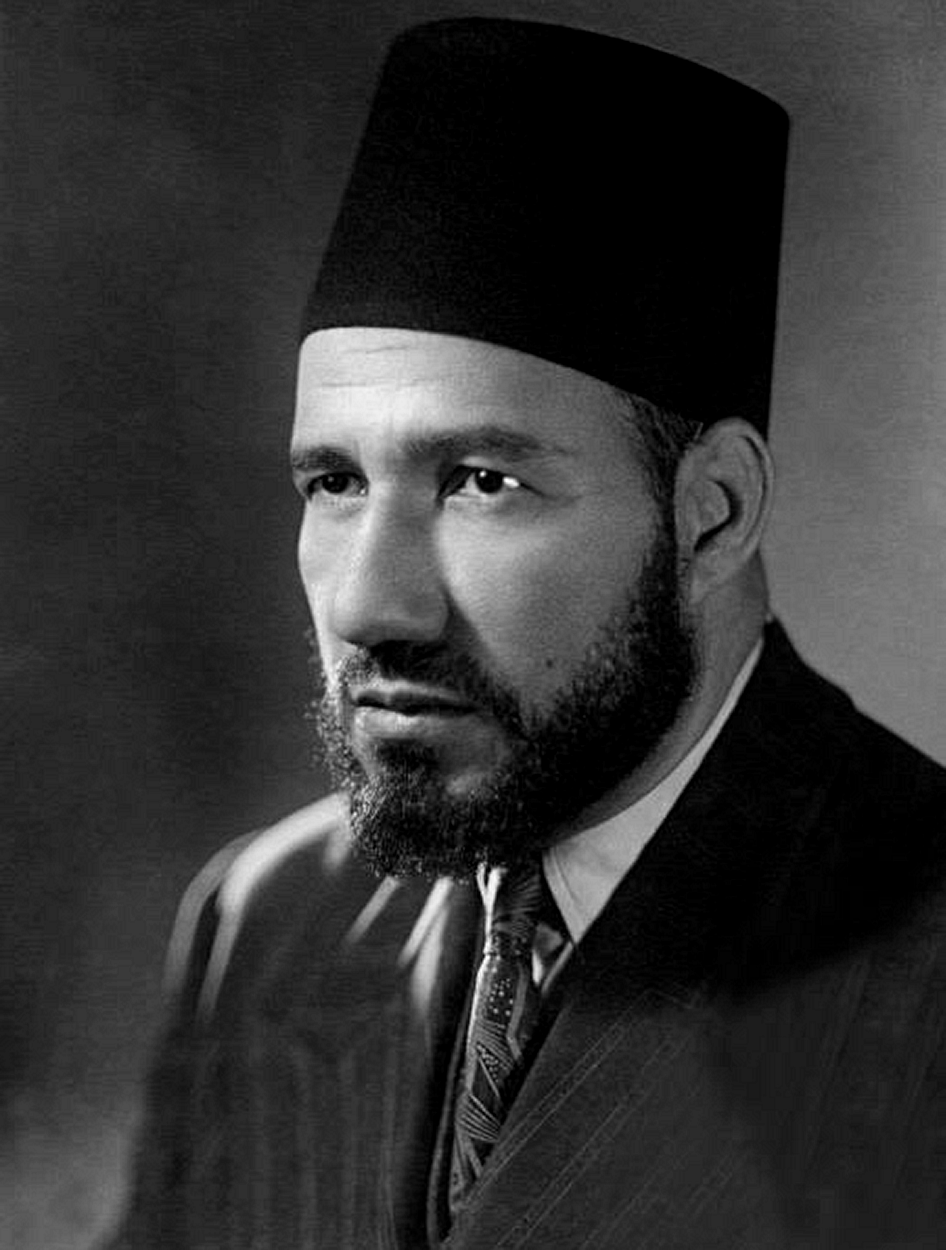 Sayyid Qutb (1906 – 1966)
The Jews are the hizb 
al-shaytan, the party of Satan.
Only Islam can save humanity
from the evil of the Jews.  It is a
religious duty to exterminate 
them, and religious duty is 
redemptive.
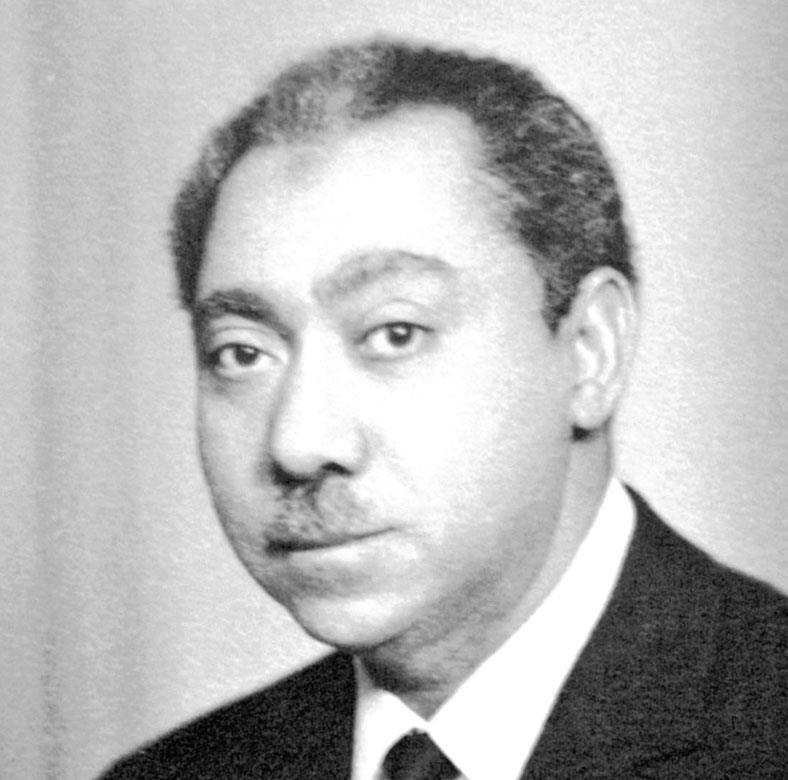 Abdel Halim Mahmoud, Grand Imam of Al-Azhar University (1910 – 1978)Allah commands Muslims to fight the friends ofSatan, and chief among his friends are the Jews, who,like Satan, threaten the soulof the believer.
Nazi War CriminalHaj Amin al-Husseini (1893 – 1974)
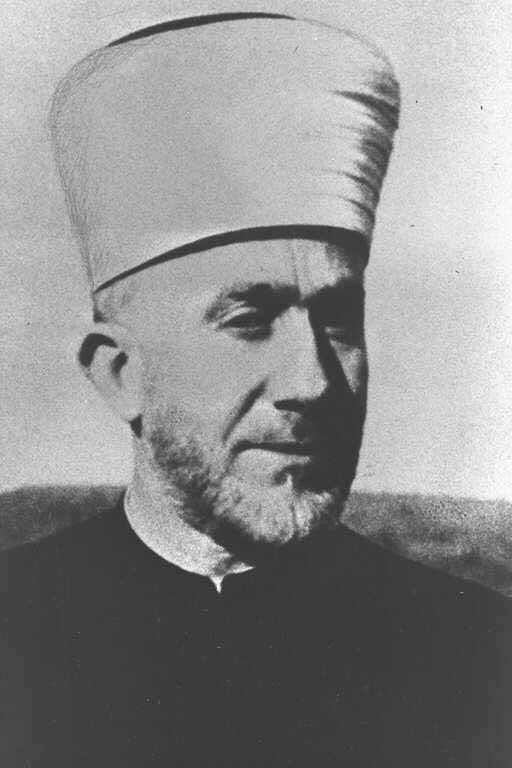 “Slaughter Jews wherever you find
them.  Their spilled blood pleases
Allah… He who kills a Jew is assured
a place in the next world.”
Hezbollah LeaderHassan Nasrallah (b. 1960)The Jews are “a cancerous growth and harmful microbe, this entity without borders,” and Hezbollah is the “clearinghouse for all humanity.”
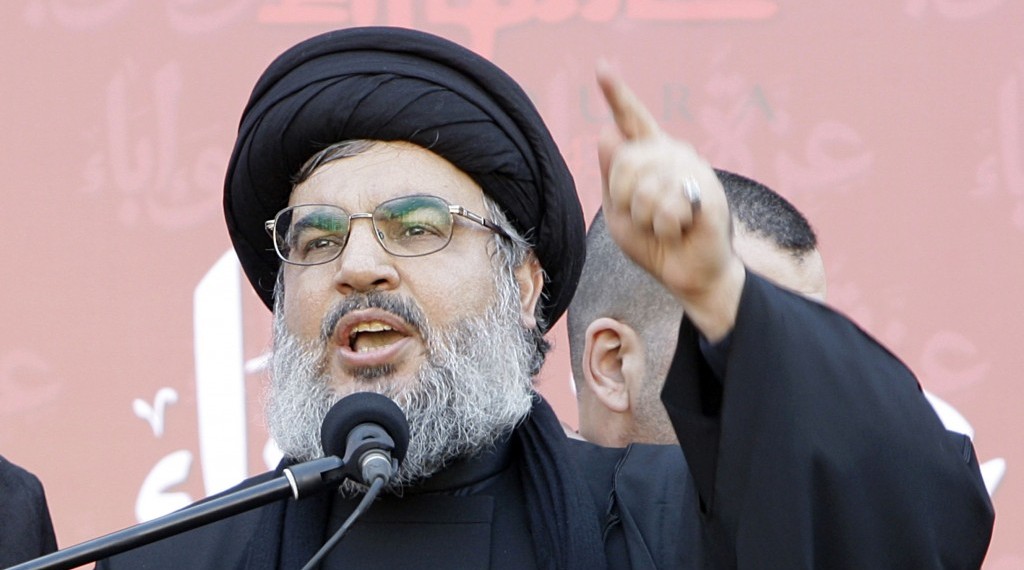 Rothschild,C. Leandre (1898)Theological  treat becomesa cosmic threat, ametaphysical threat.
Ideological Redemption:Fourier   Toussenel   Proudhon	 Marx
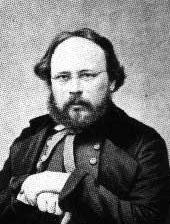 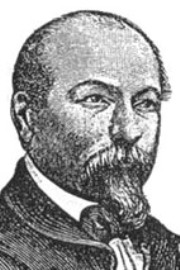 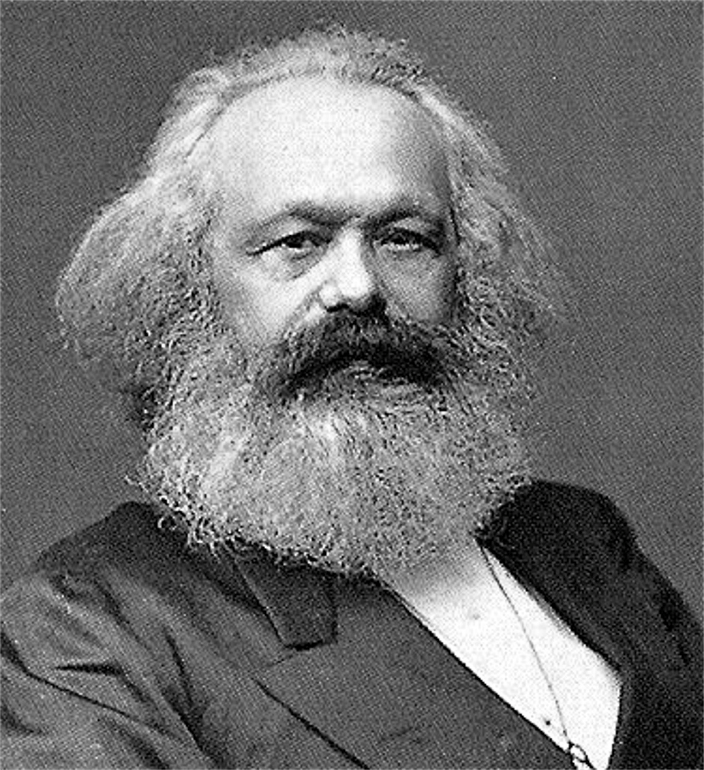 Charles Fourier (1772 – 1837): There has never been a “nation more despicable than the Hebrews.”Alphonse Toussenel (1803 – 1885): “I understand the persecution that the Romans, the Christians and the Moslems made the Jews suffer…, and our contempt is a legitimate retribution.”Pierre-Joseph Proudhon (1809 – 1865): “It is not for nothing that the Christians call them deicides.  The Jew is the enemy of the human race.”Karl Marx (1818 – 1883): “The emancipation of the Jews is the emancipation of mankind from Judaism.”
Joel Carmichael on ideological redemption: The Satanizing of the Jews“From the very beginning of the Socialist movement in the wake of the French Revolution, it was usual to take over the ancient stereotype of the Jews, rooted in Church doctrine, and dress it up in a more contemporary form as a way of describing the enemy” of theutopian, redemptive dream.
The Jew: An Invisible Cosmic Evil
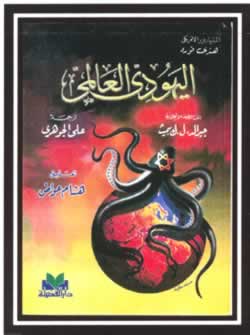 Protocols of the Elders of Zion(1903)P. I. RachkovskyS. A. Nilus
Invisible Wirepullers
Ideological Promise of Redemption: Protocols Thinking 						Hitler							Stalin
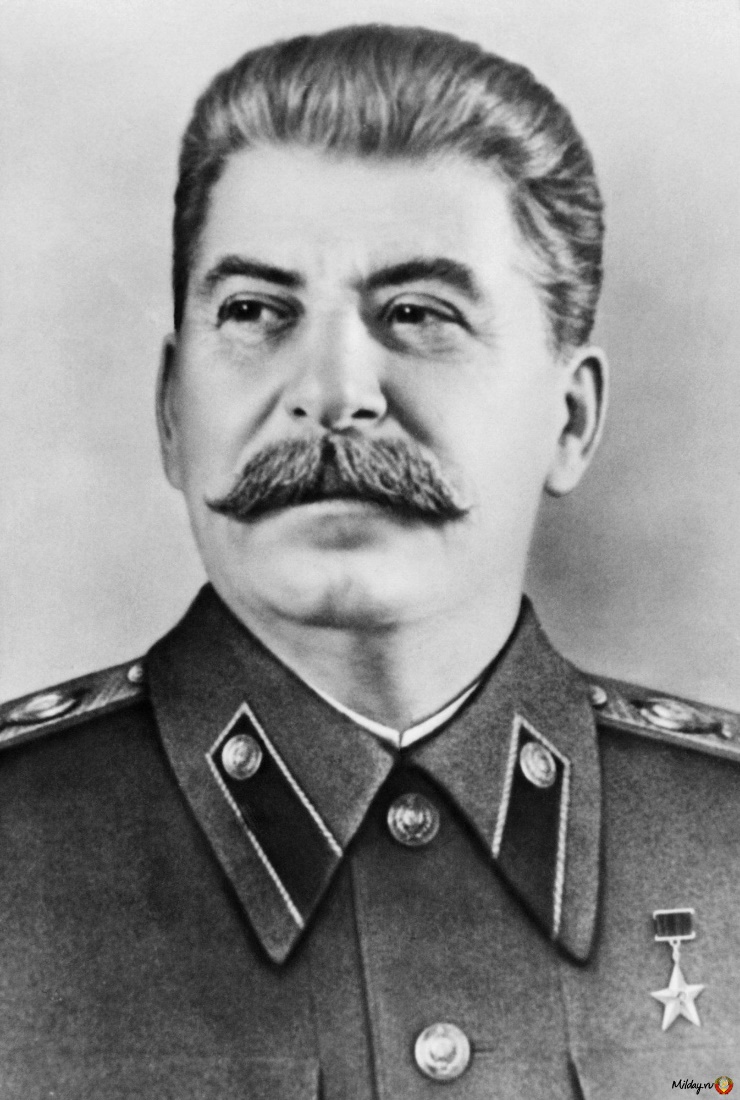 Enter Anti-Zionism
Yakov Malik, Soviet UN Ambassador, 1973“Zionism is racism.” Resolution 3379 (1975)
Omar Barghouti,Founder of BDS:Israeli soldiers hunt children.Jews control the US.(UCR, Jan 2014)
Israeli Apartheid Week: If it is evil, it stems from the Jewish state.
Franz Rosenzweig (1886 – 1929)“The existence of the Jew constantly subjects Christianity to the idea that it is not attaining the goal, the truth, that it ever remains—on the way.  That is the profoundest reason for the Christian hatred of the Jew.”